Total Numeric Change 4/2010-4/2020
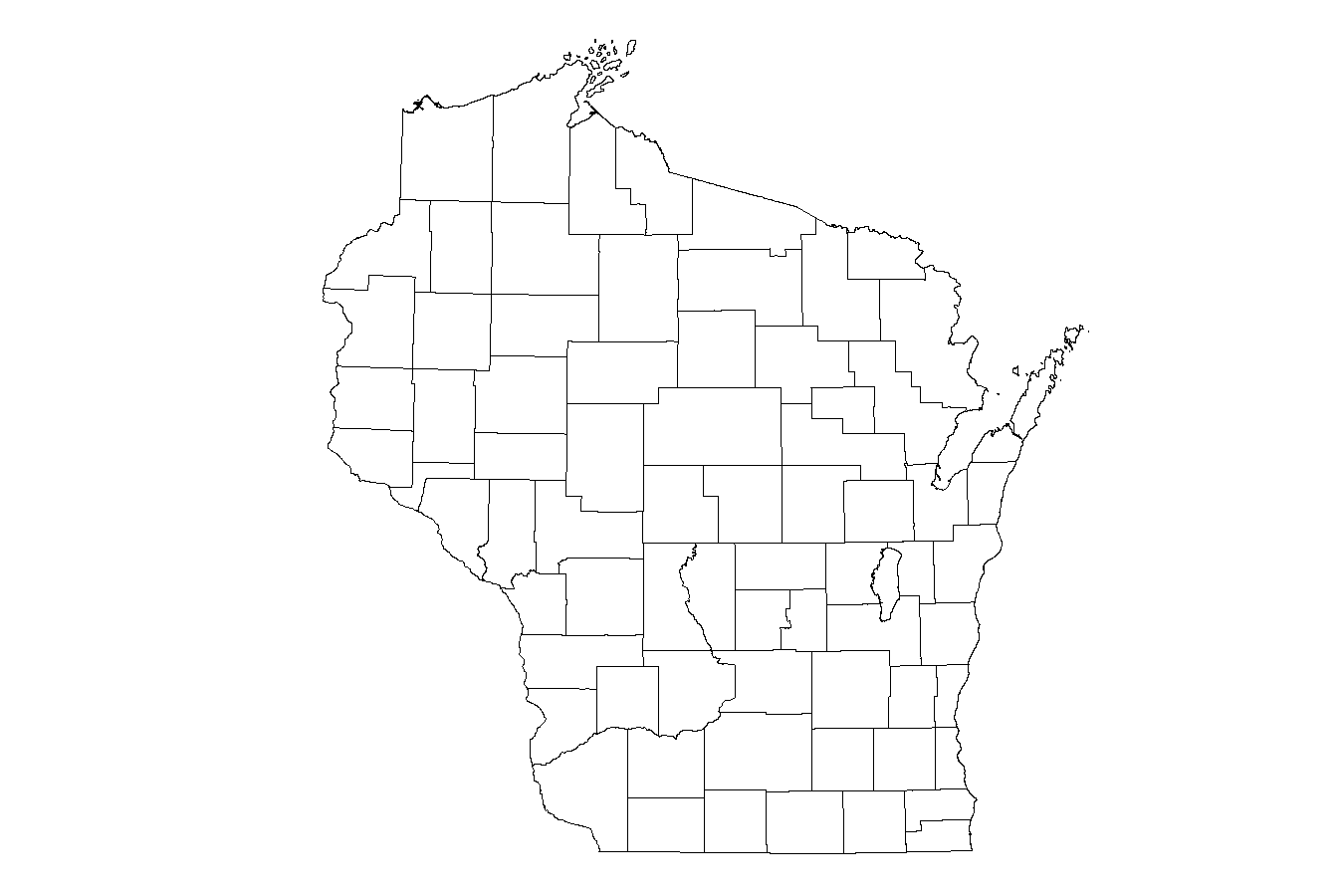 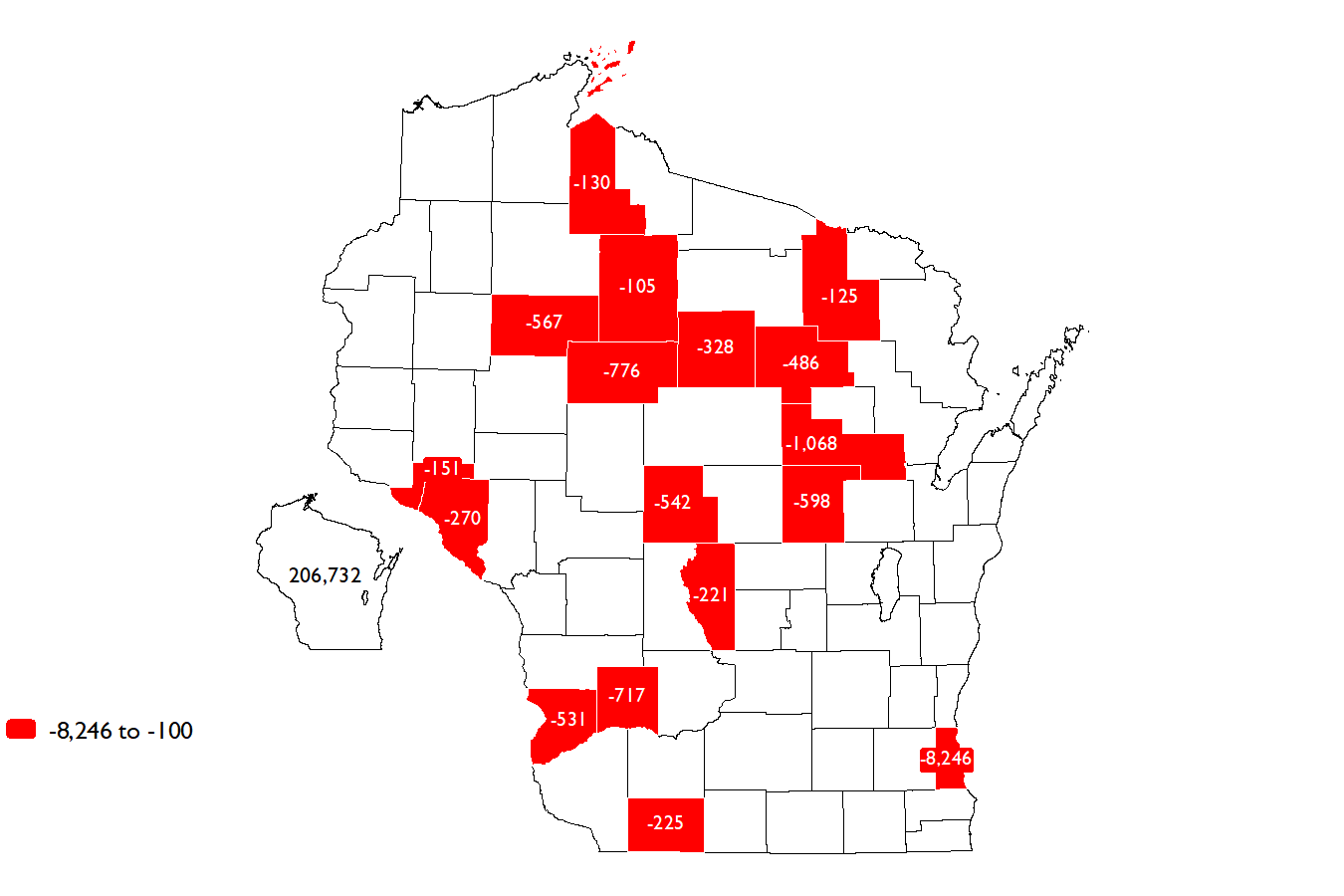 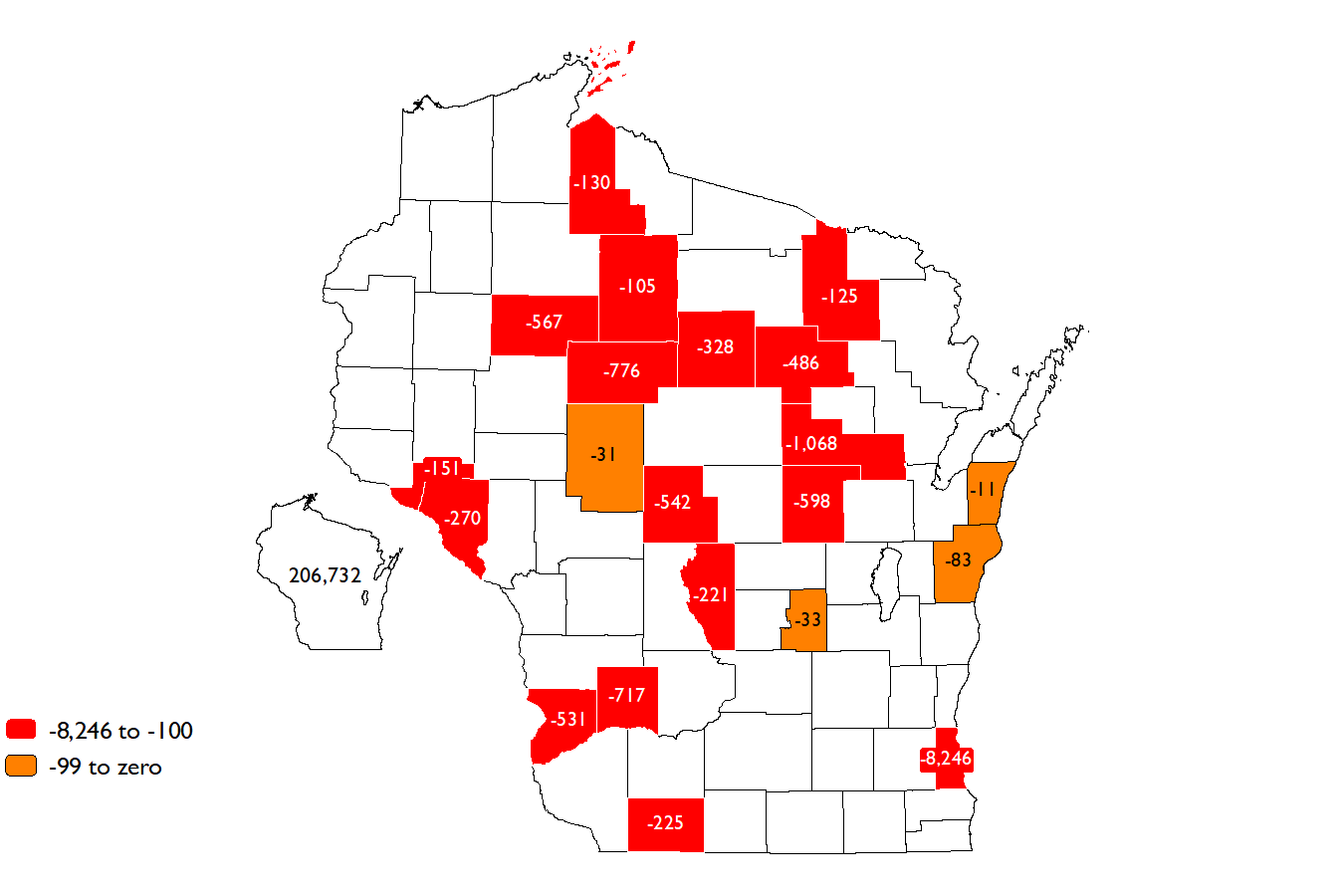 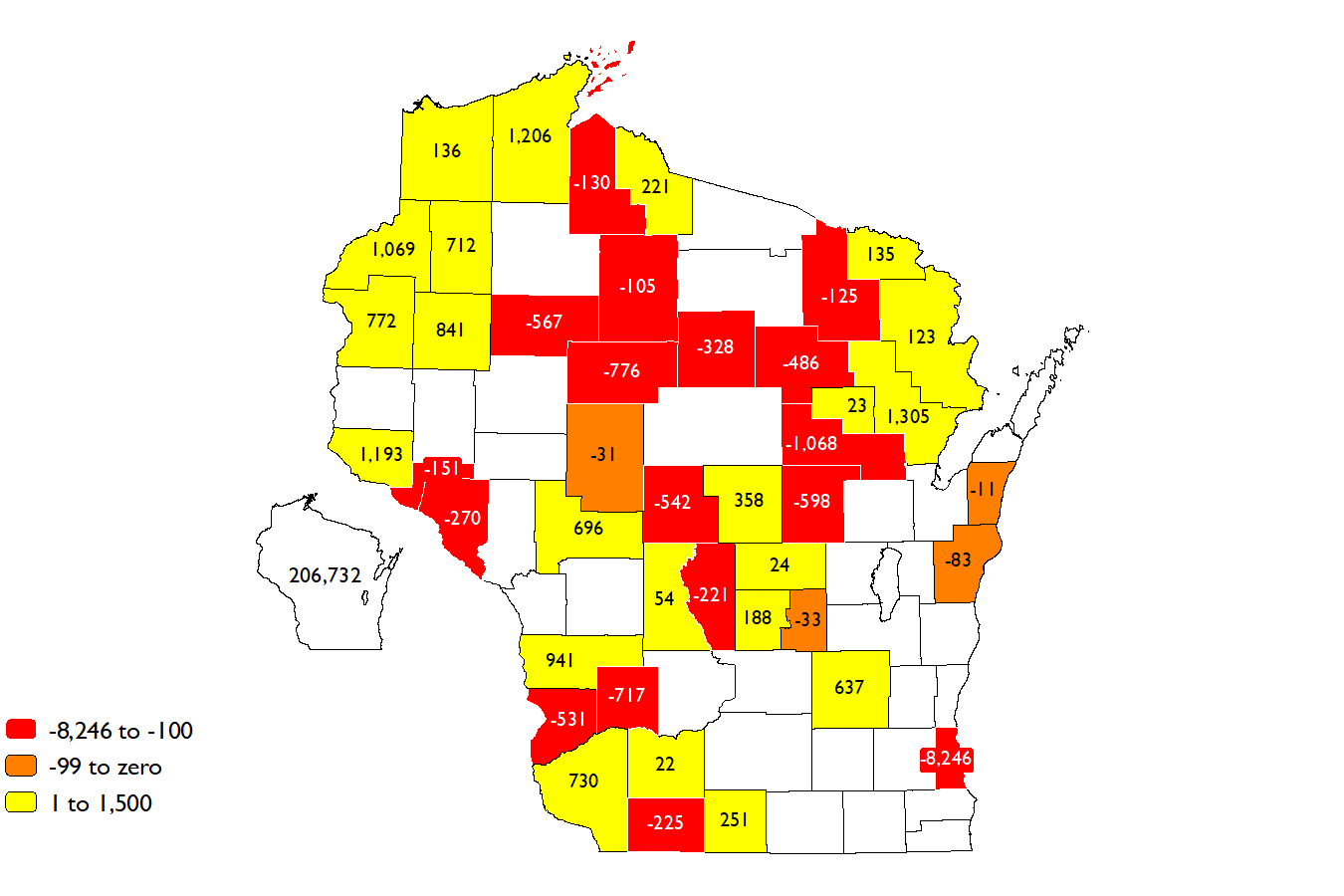 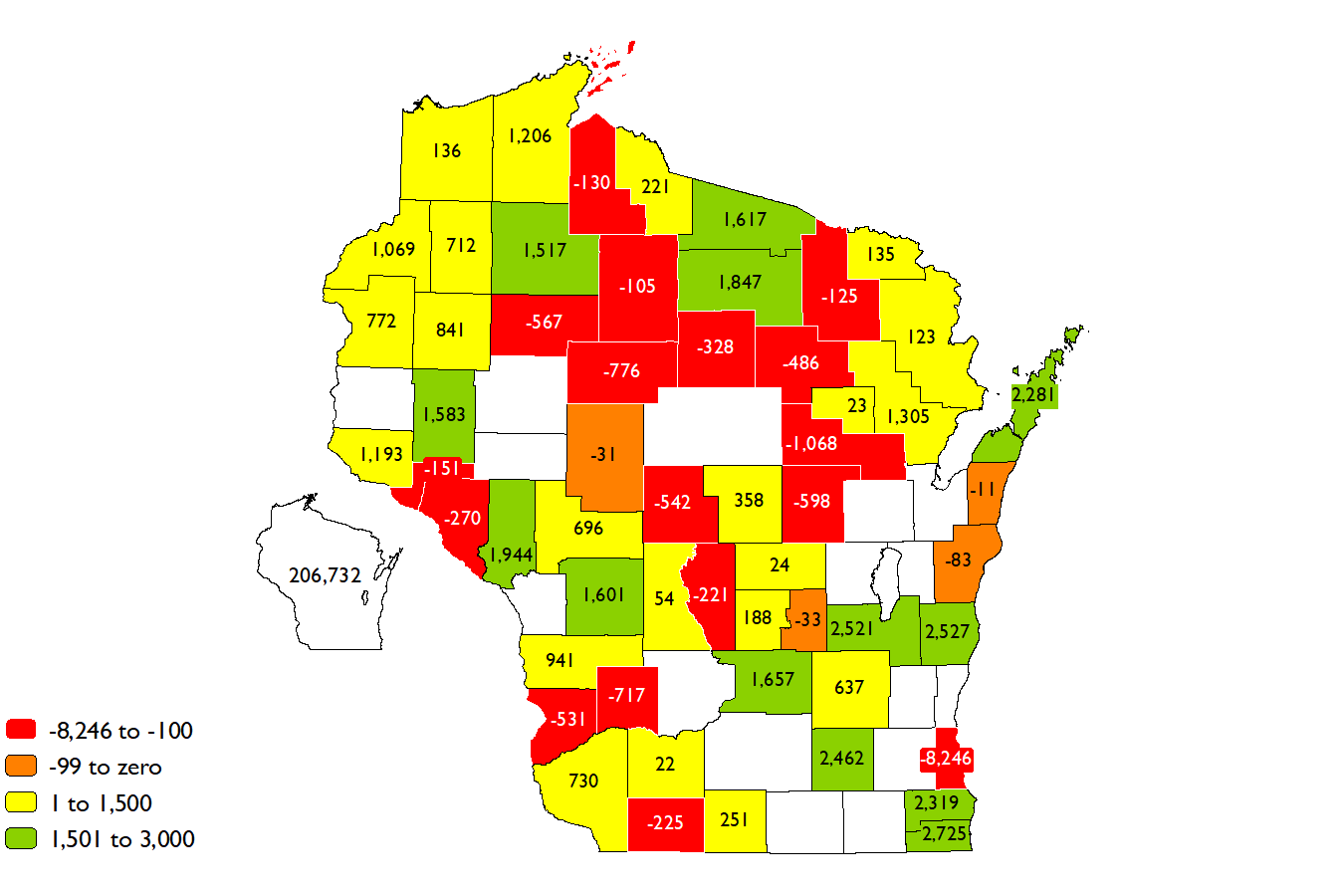 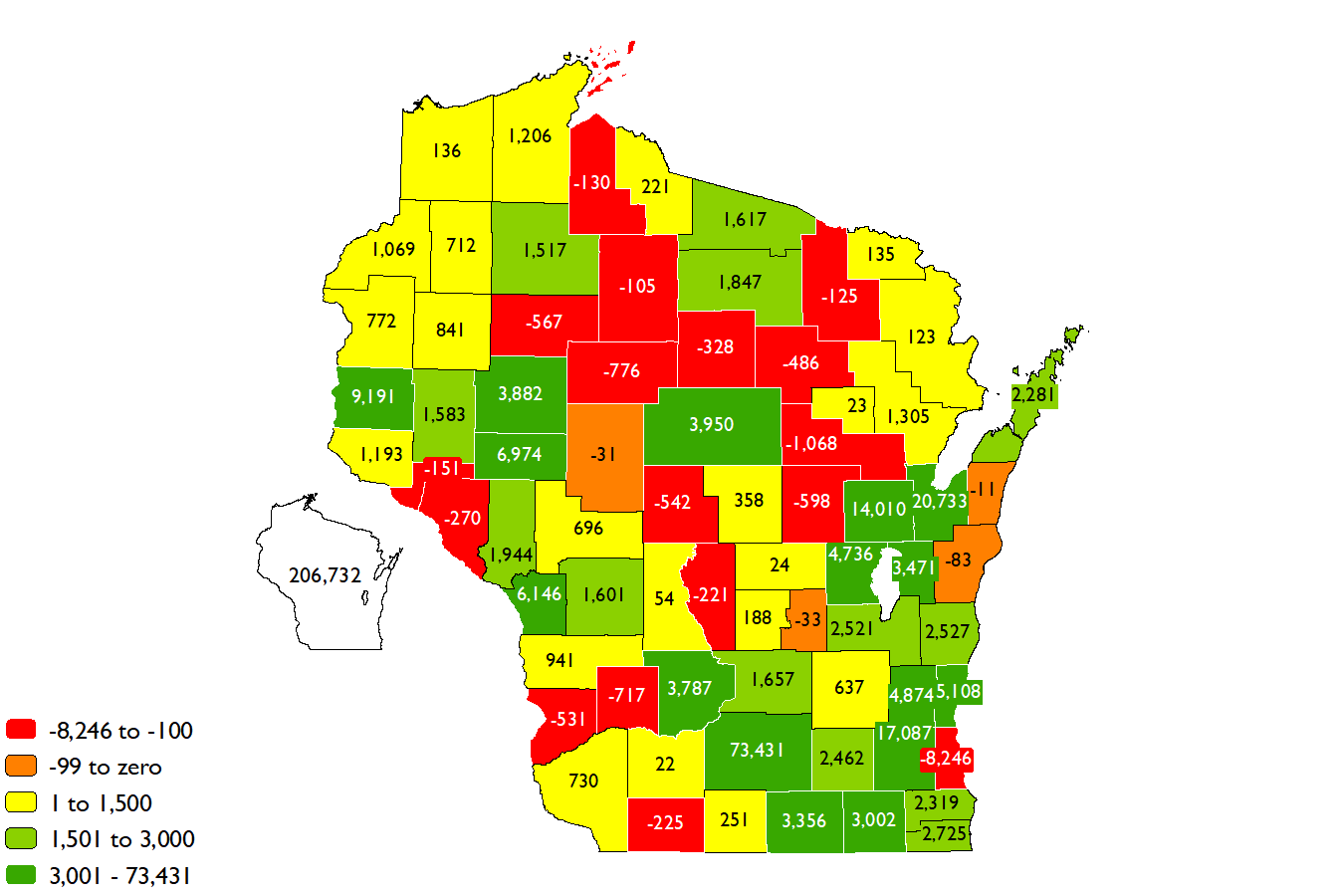 Sources:  U.S. Census Bureau
Total Change Rates 4/2010-4/2020
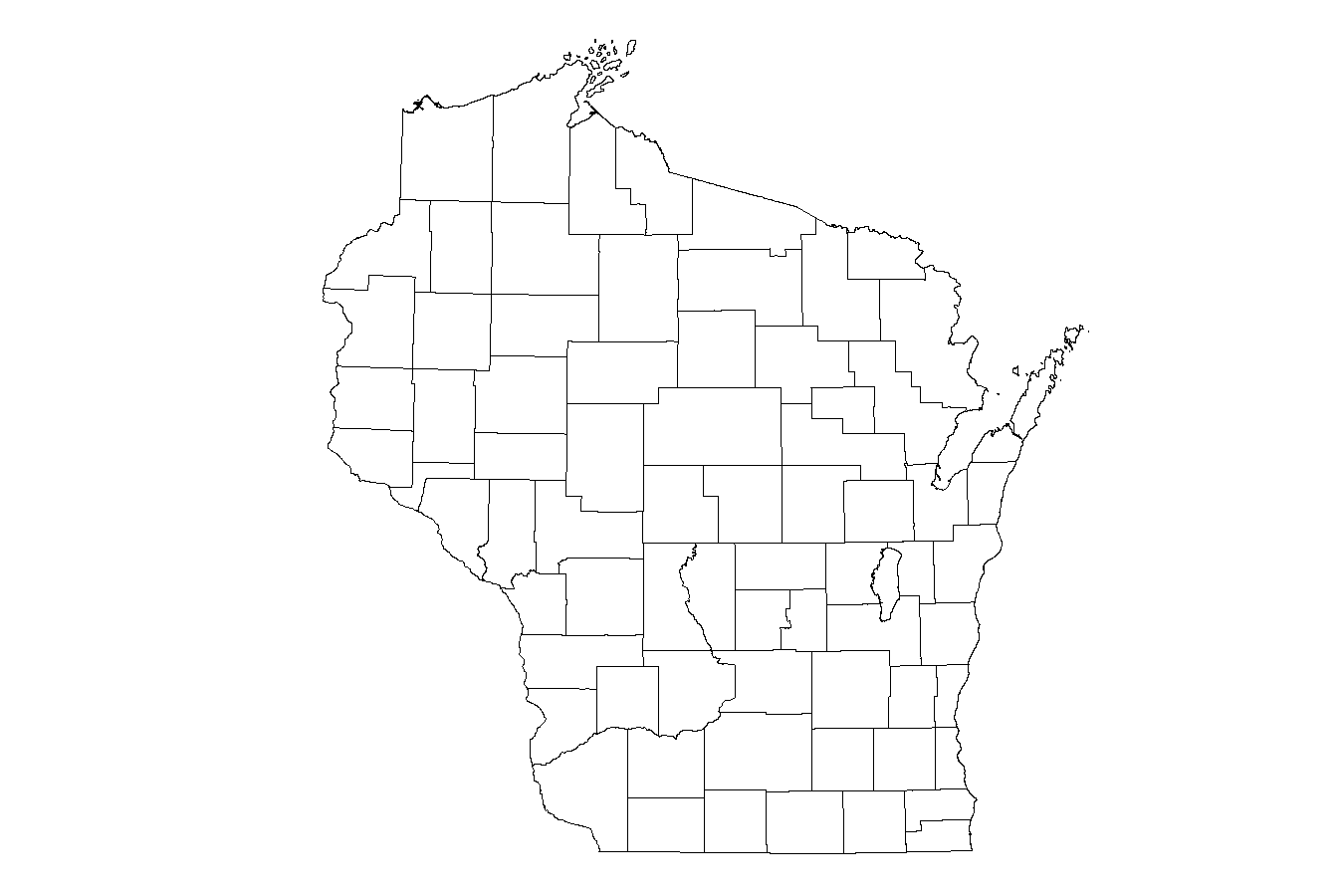 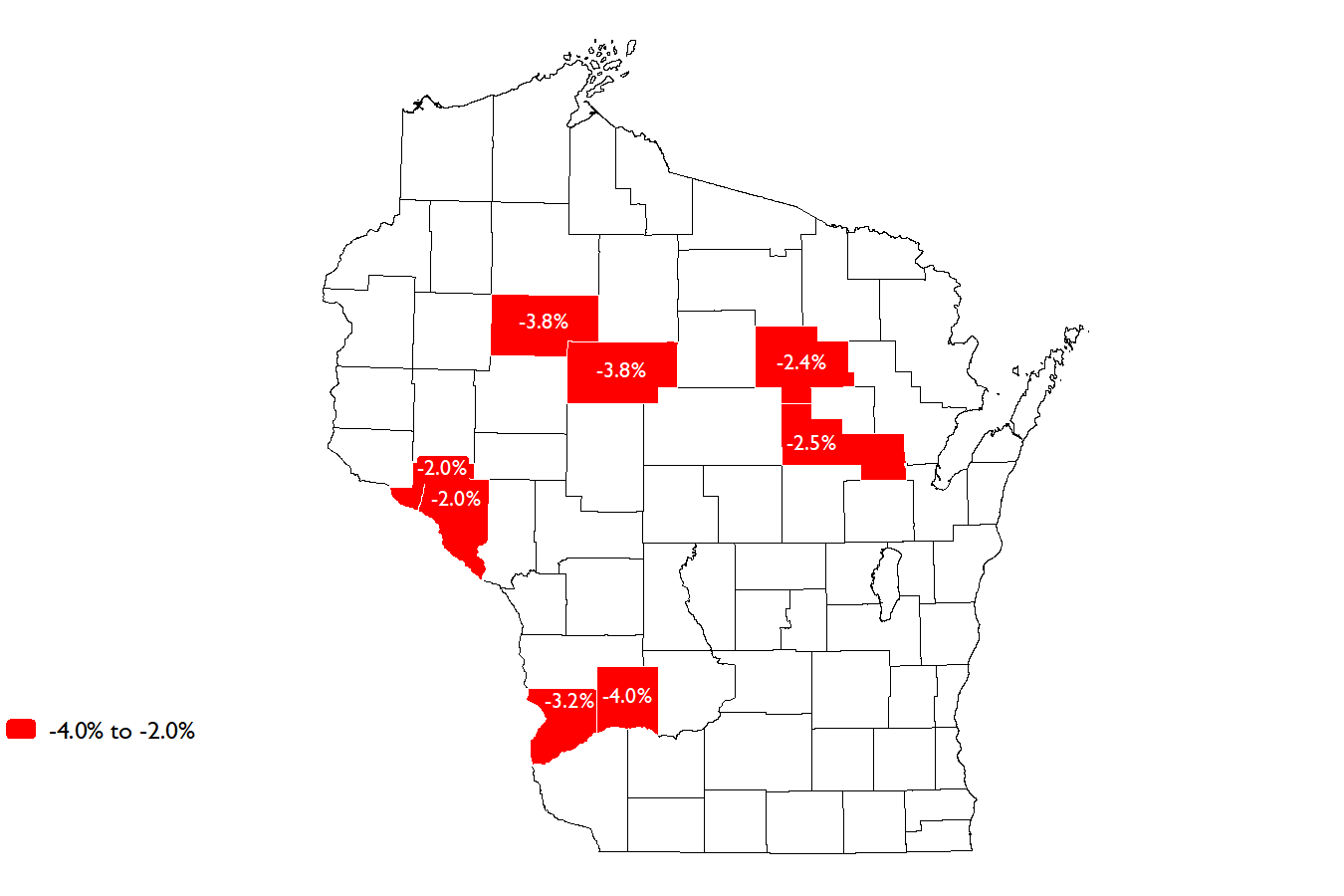 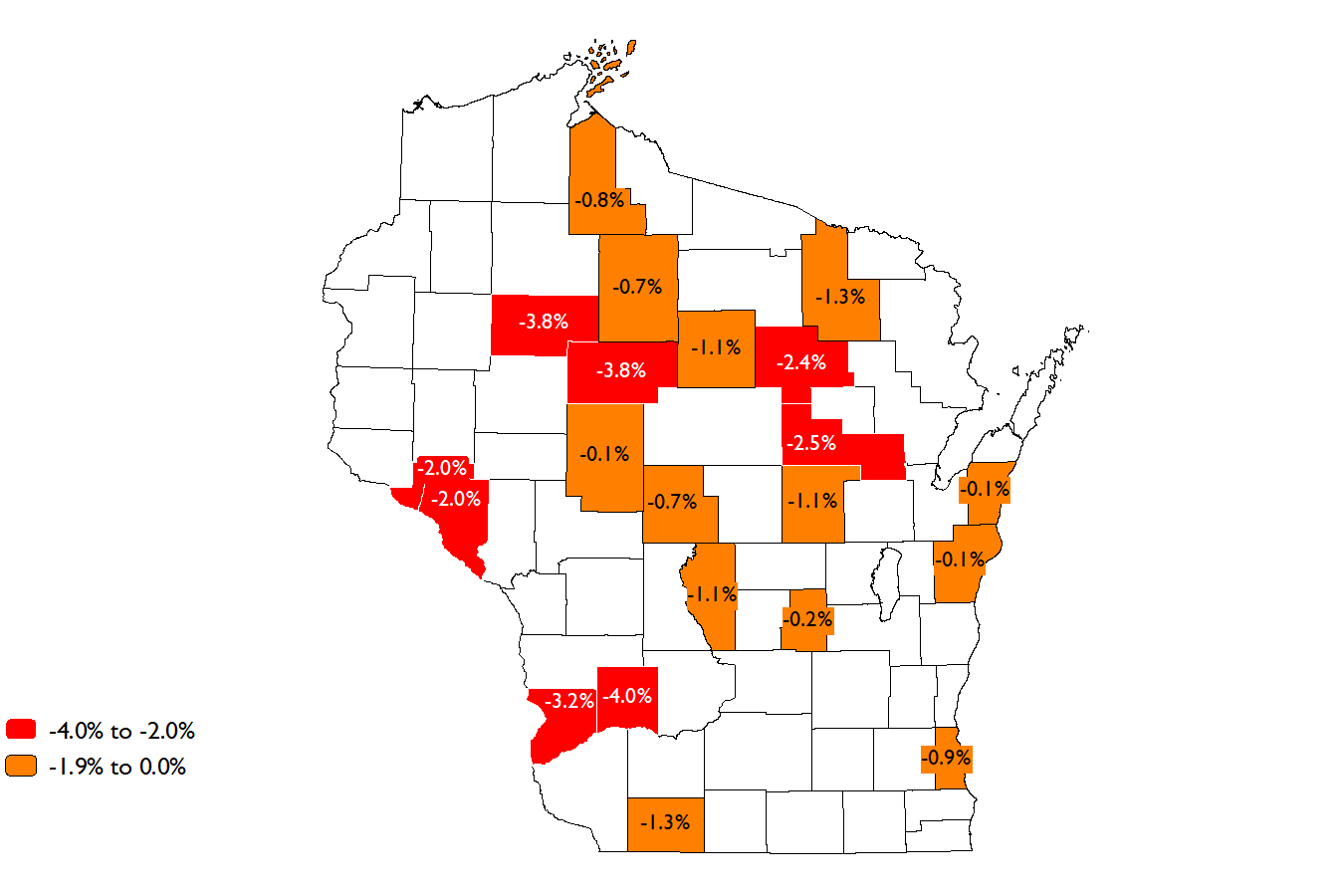 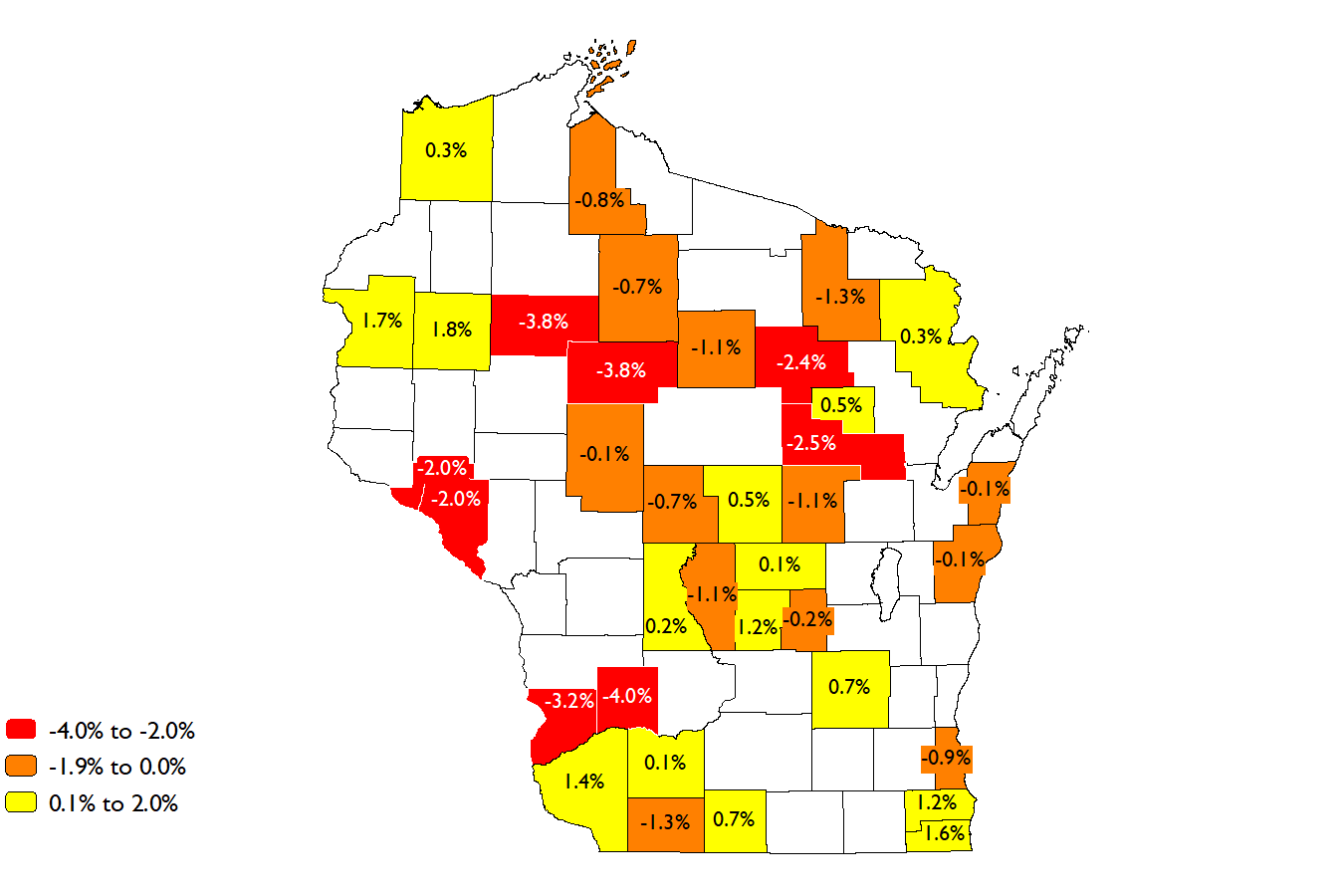 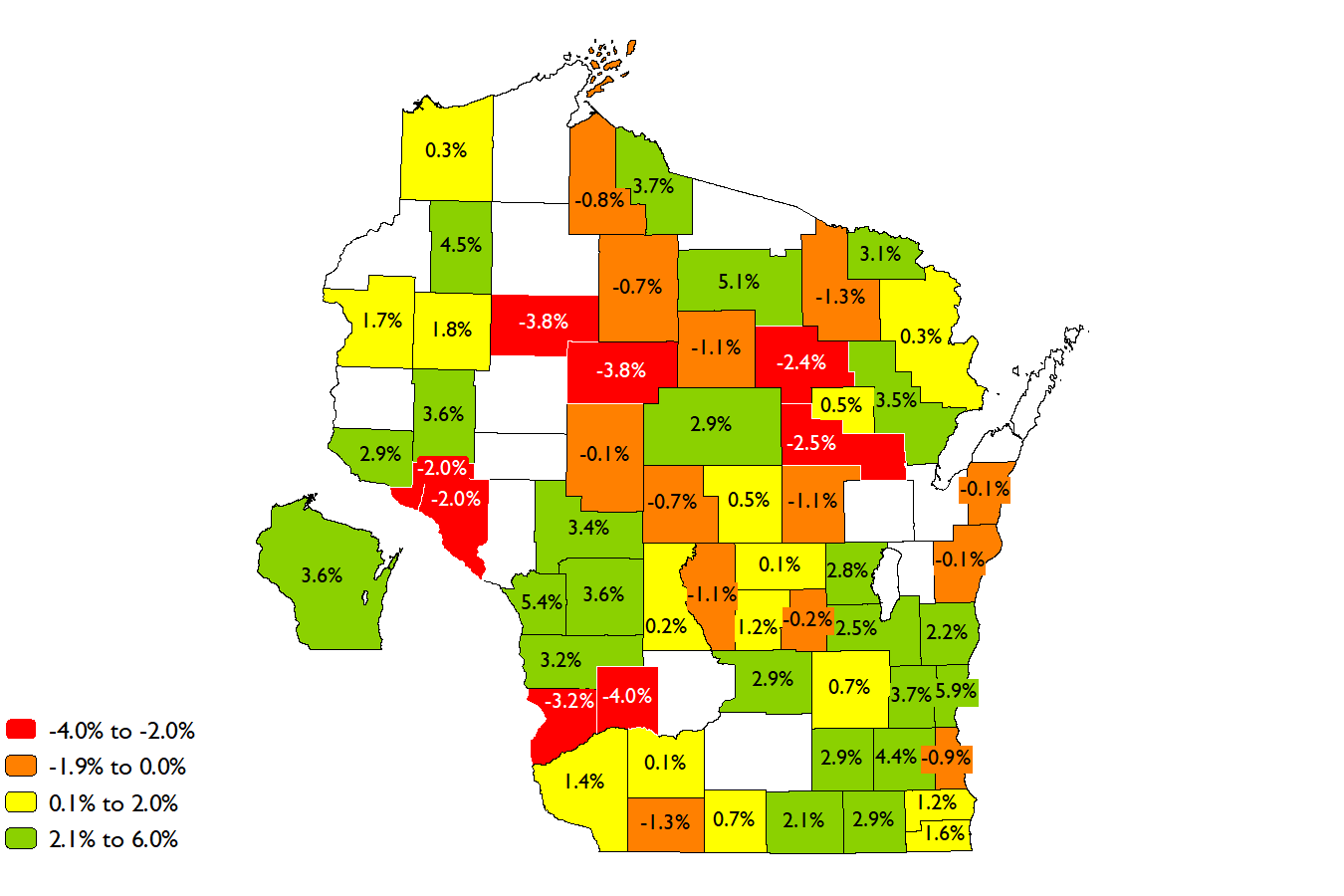 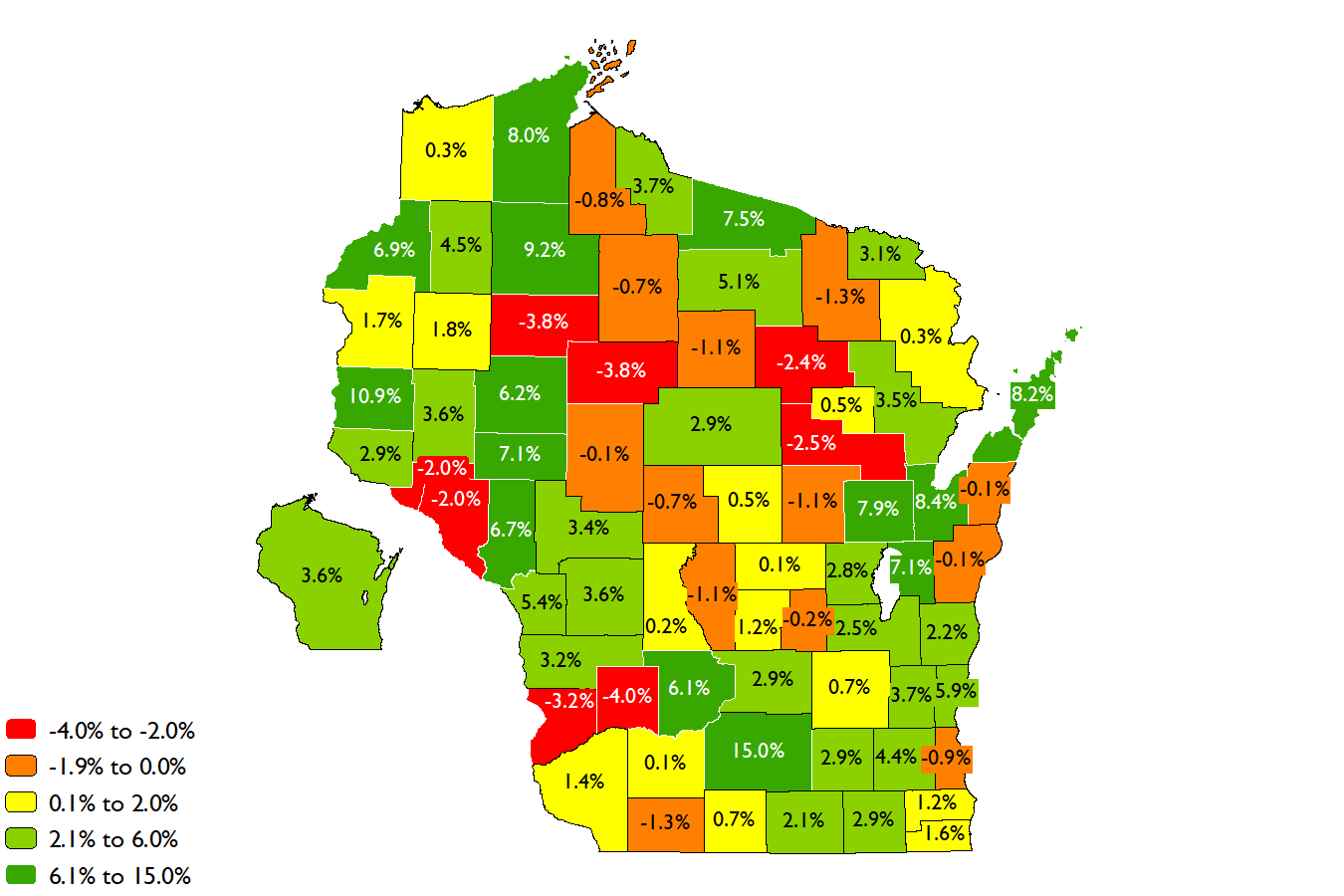 Sources:  U.S. Census Bureau
County Net Migration Rates 4/2010-4/2020
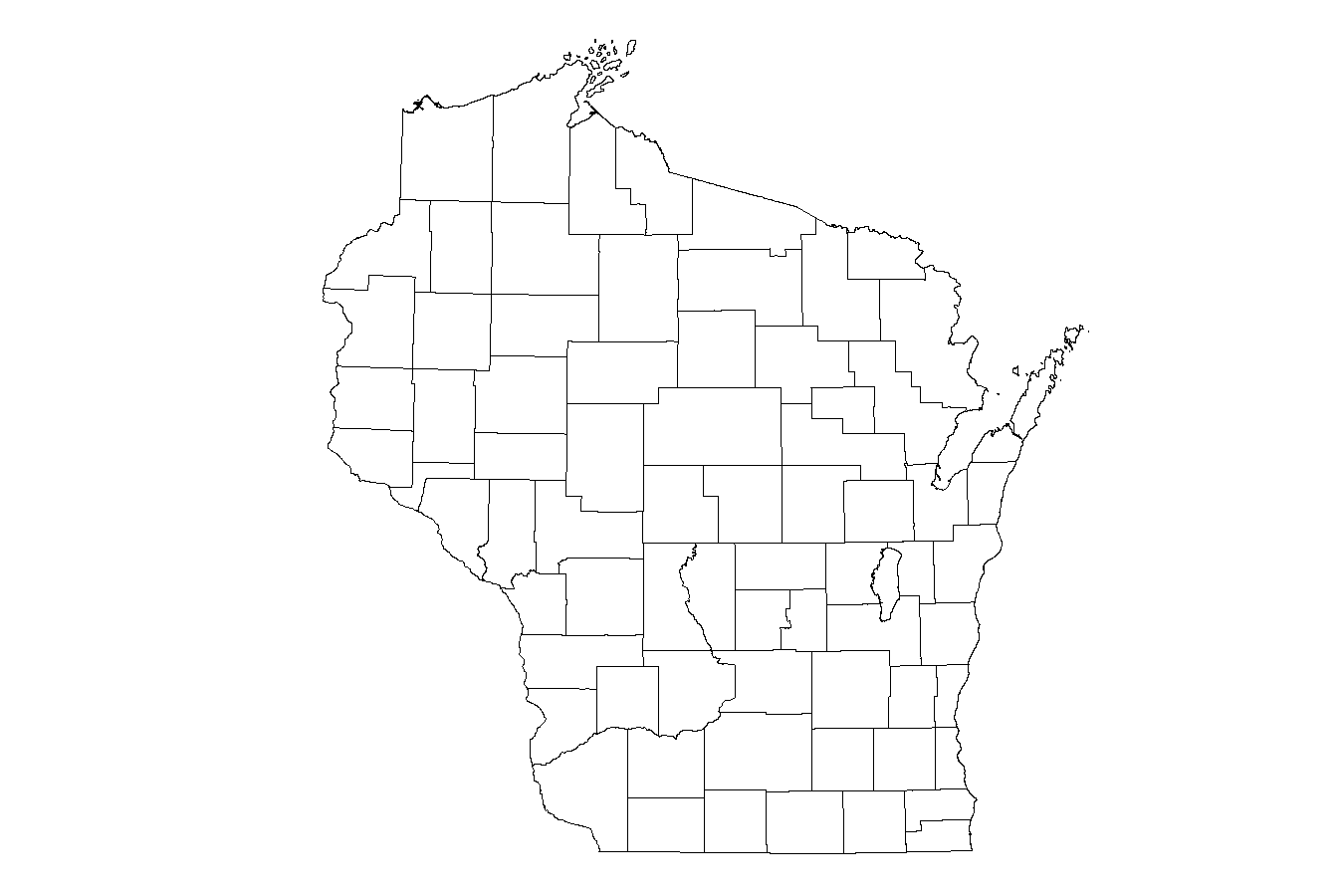 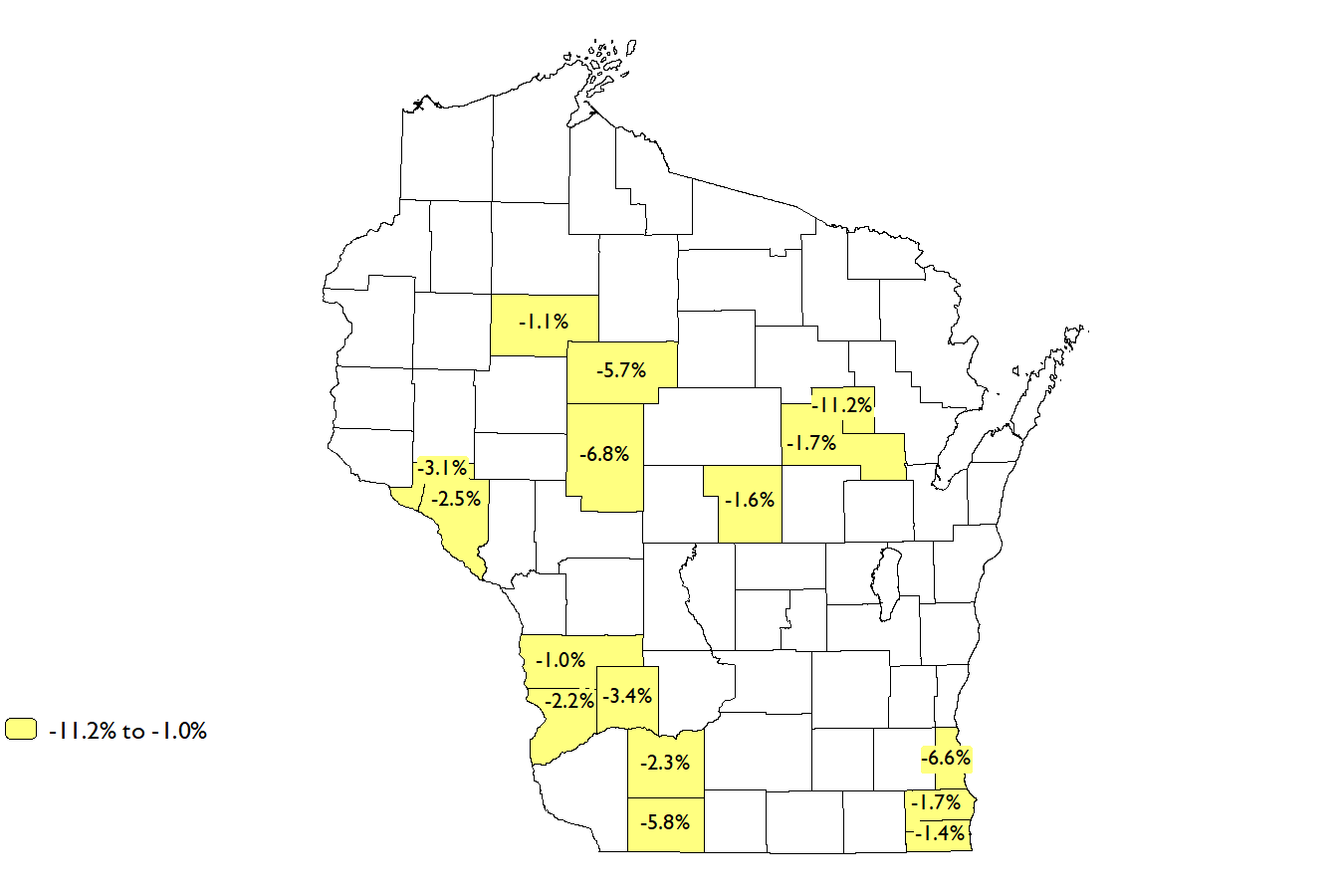 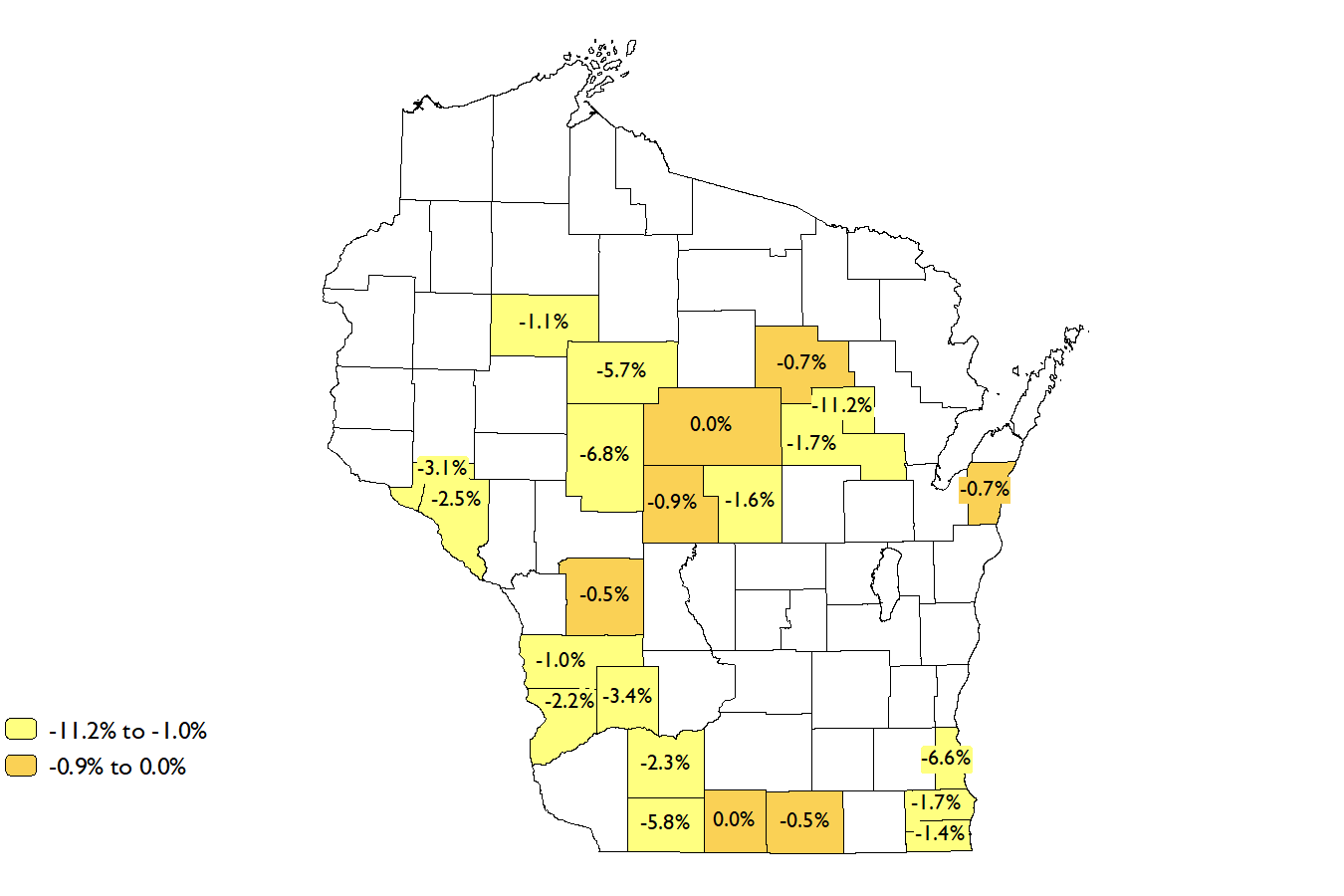 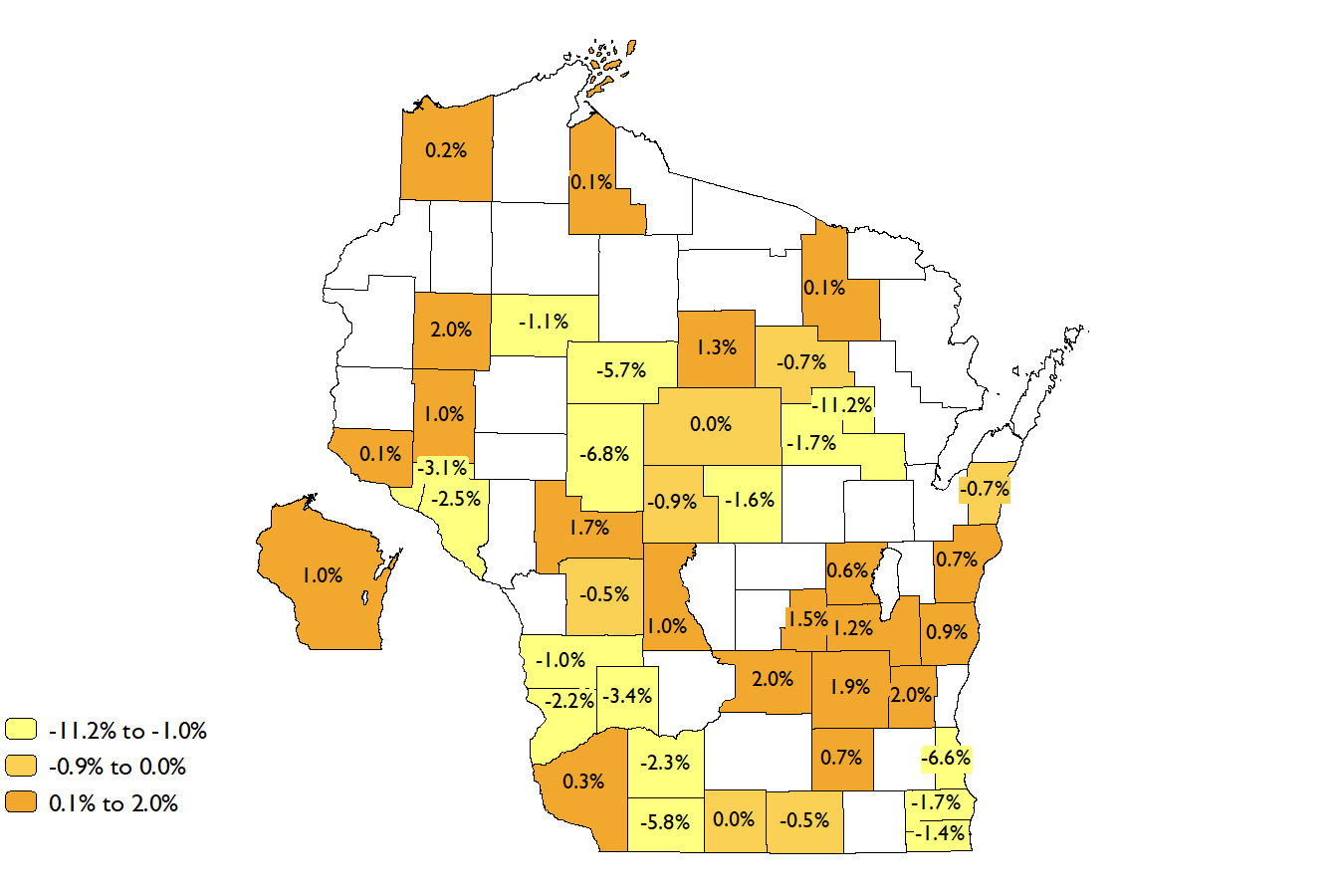 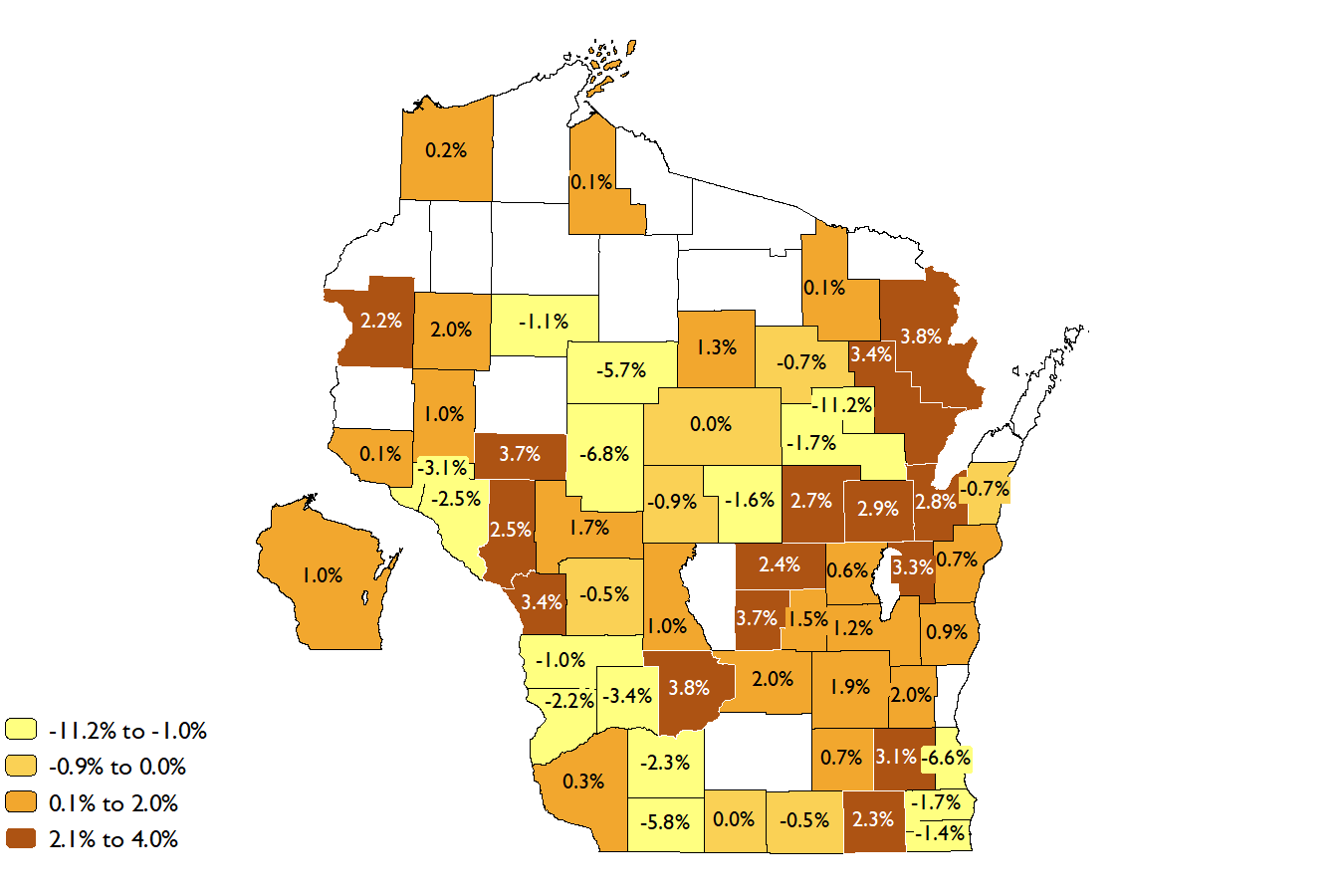 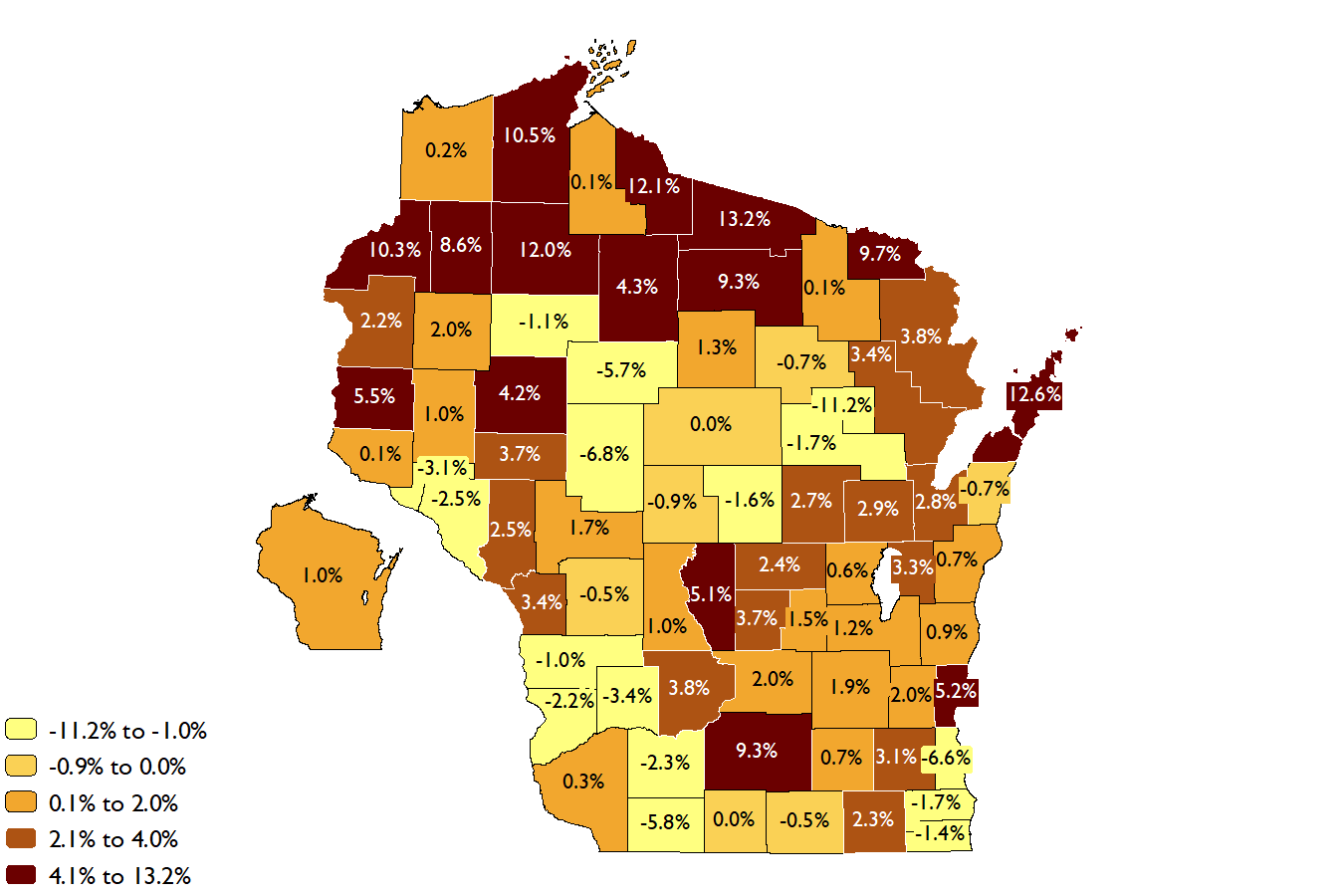 Sources: WI Dept. of Health Services (births and deaths); U.S. Census Bureau (2010 population)
County Natural Change Rates 4/2010-4/2020
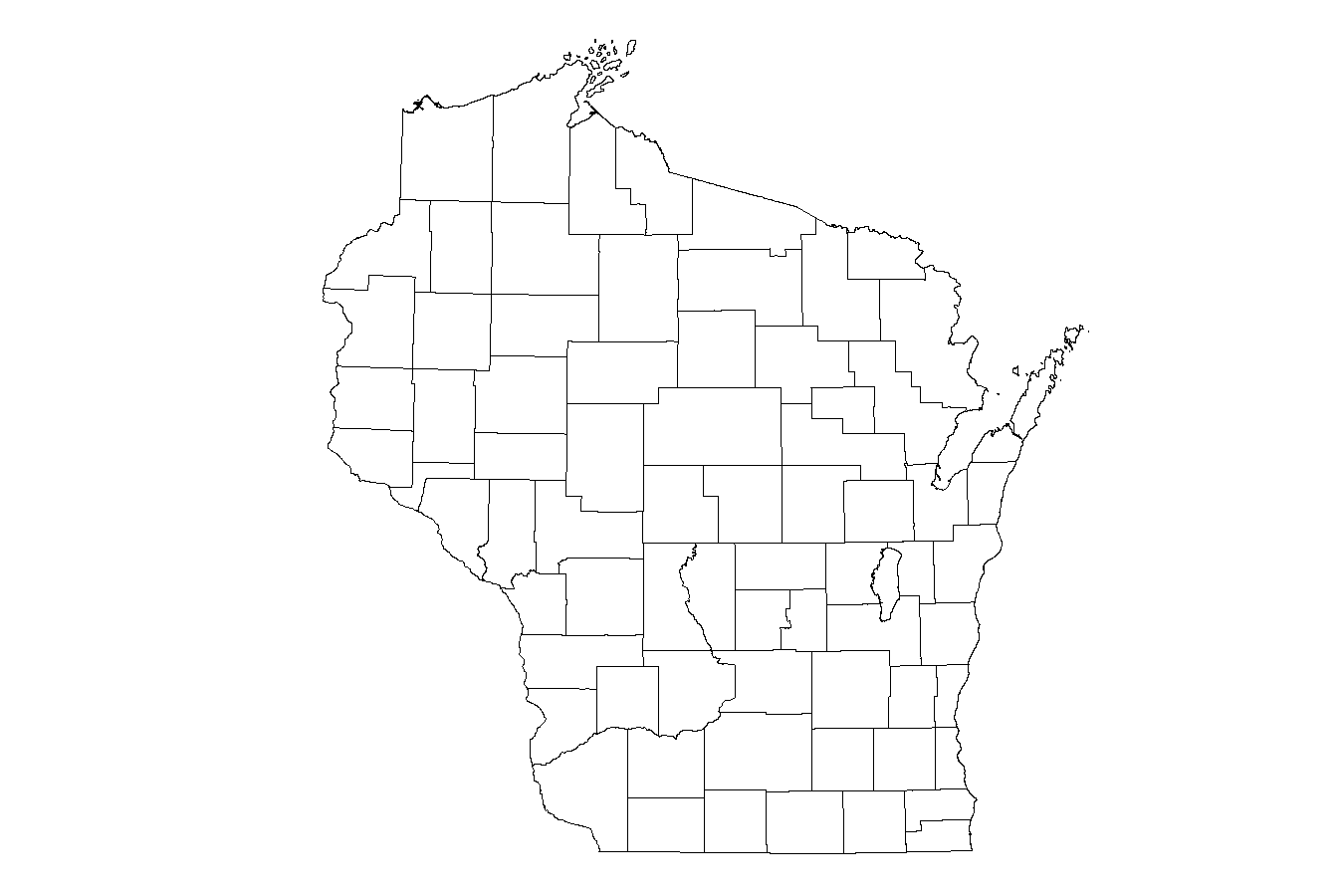 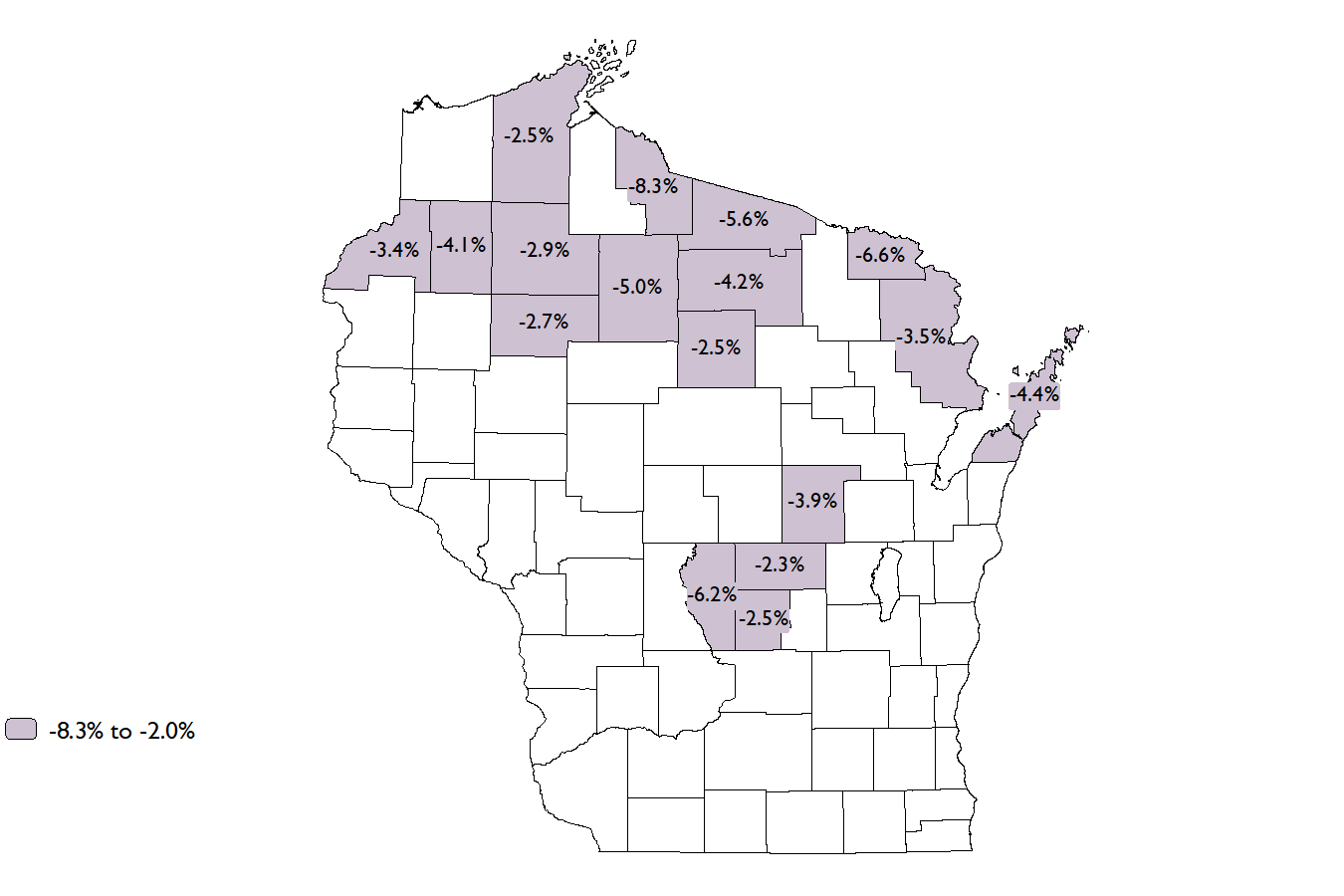 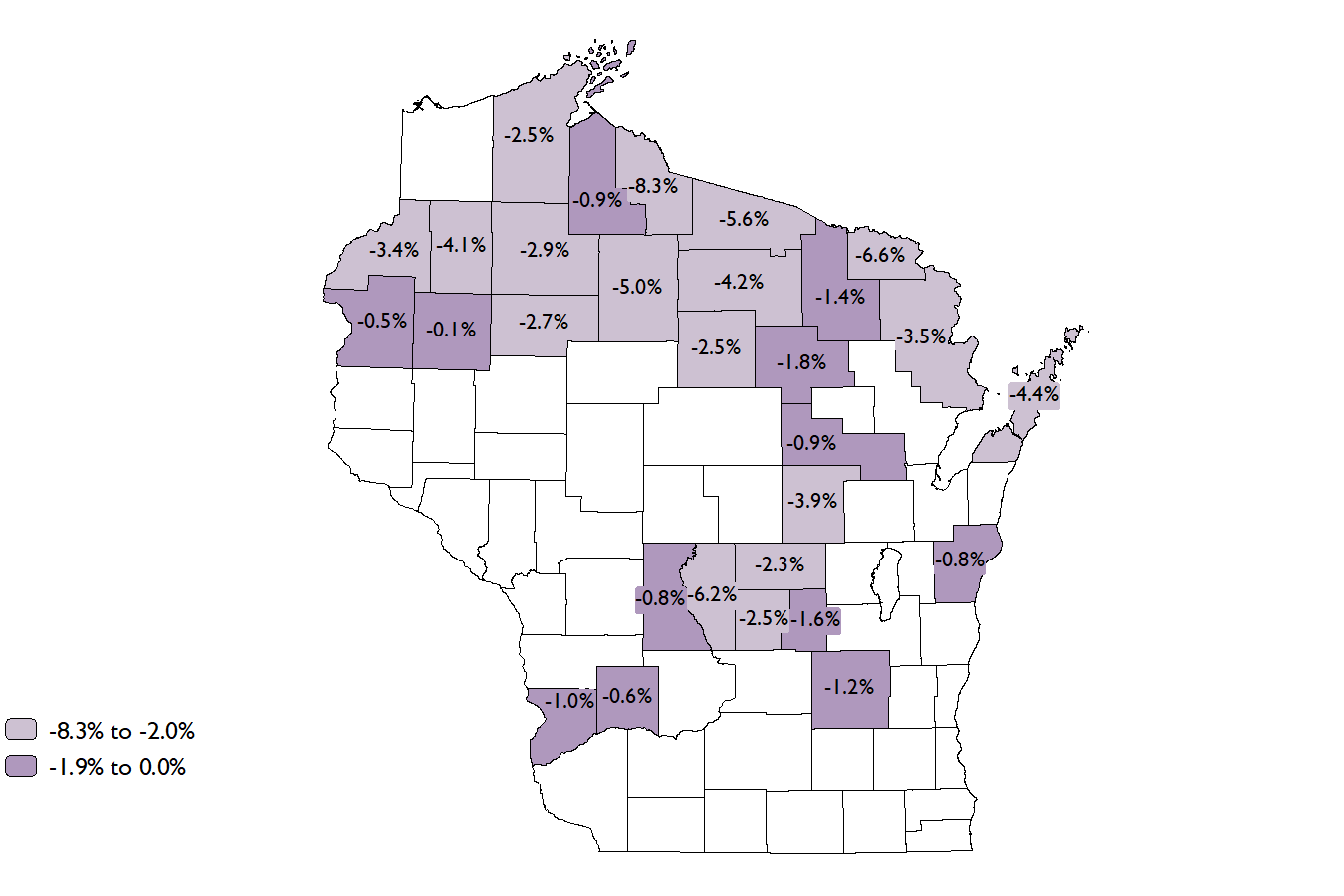 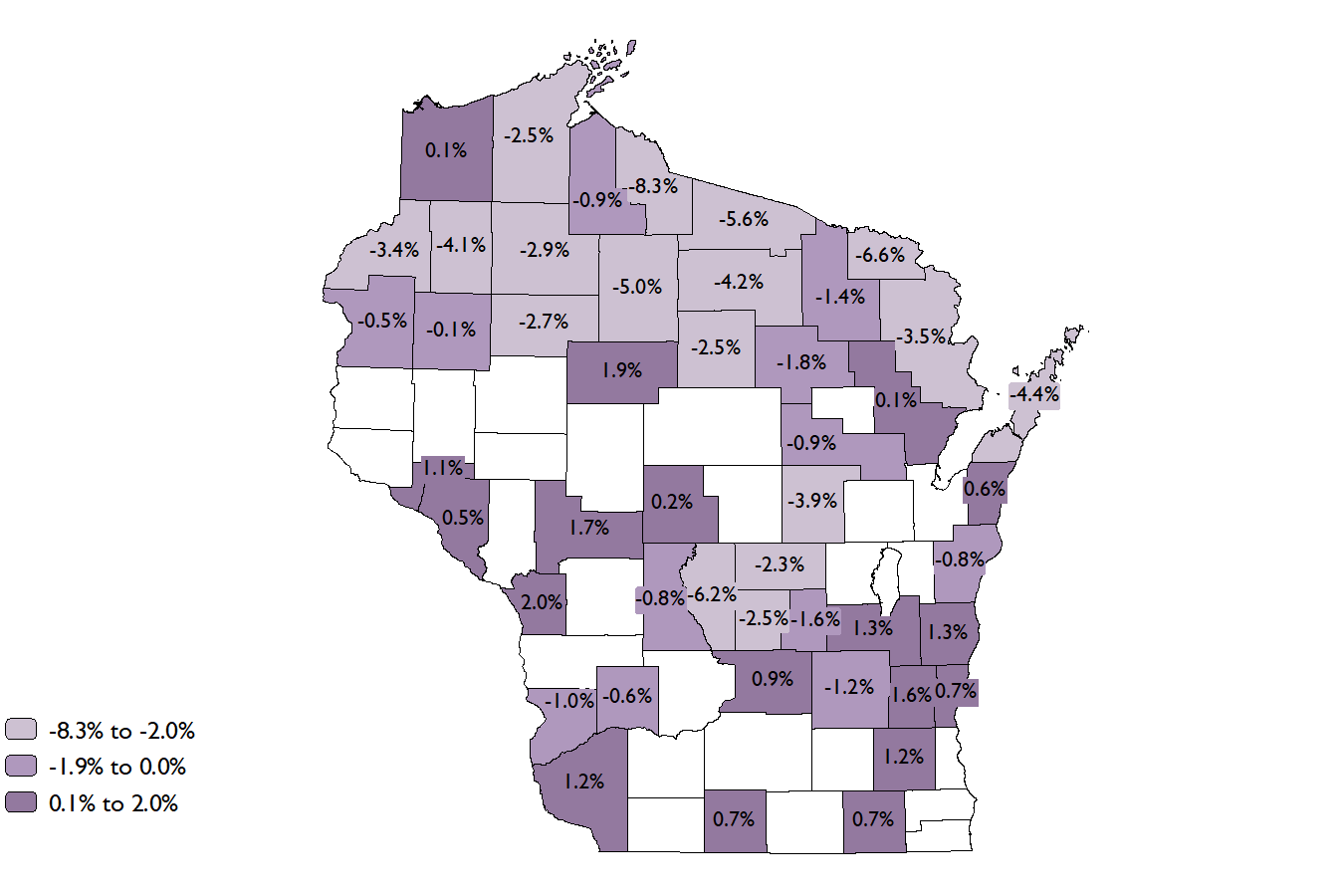 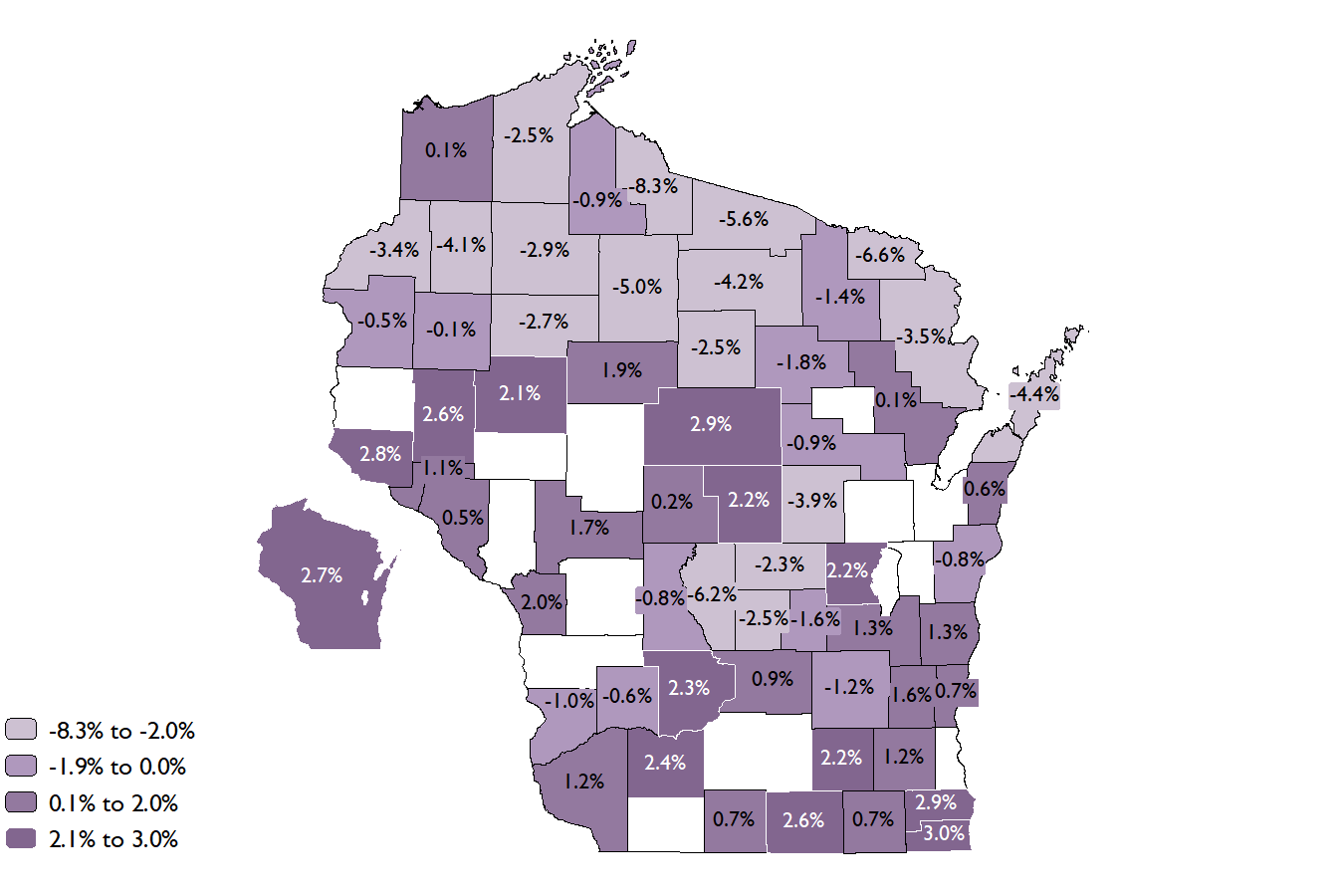 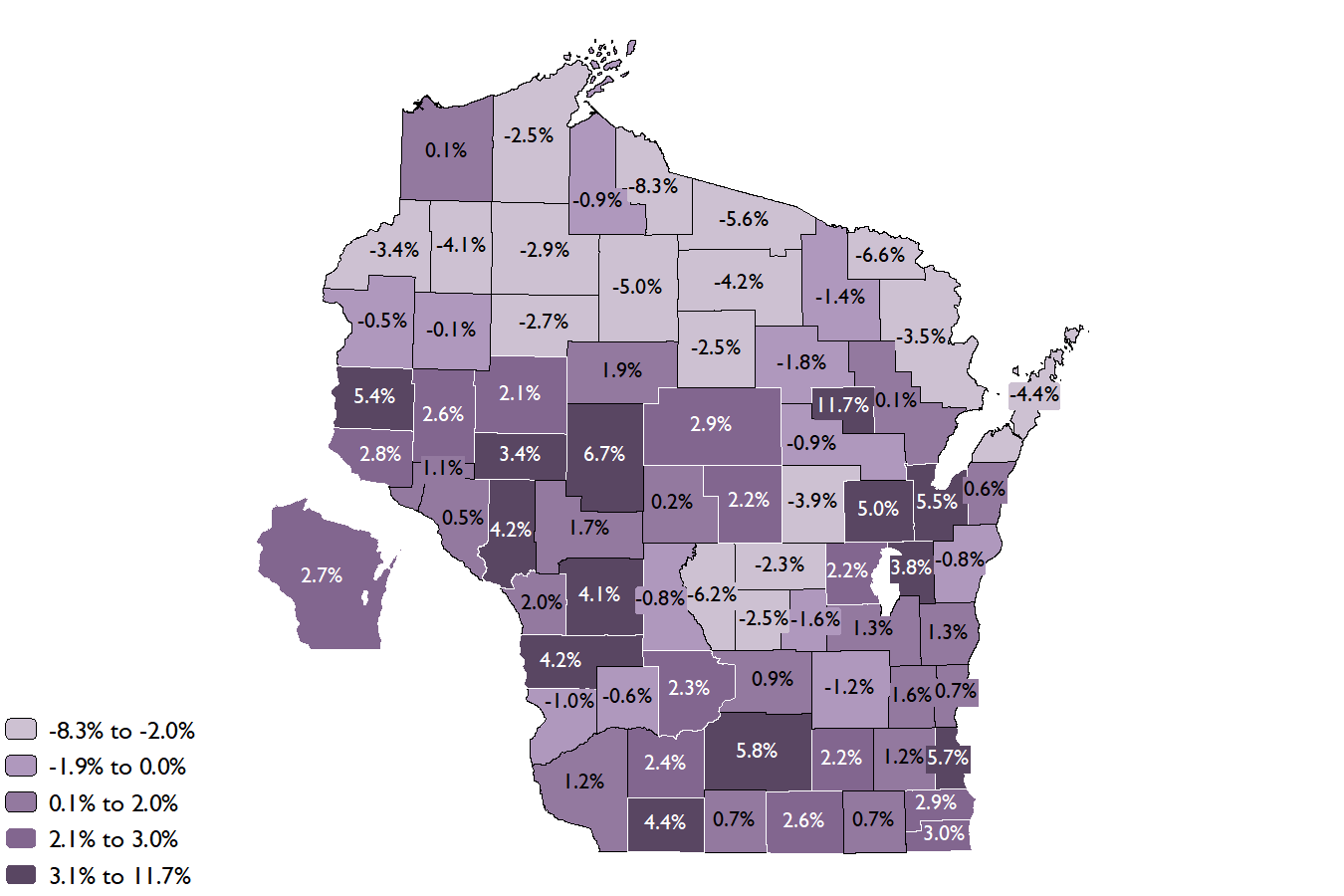 Sources: WI Dept. of Health Services (births and deaths); U.S. Census Bureau (2010 population)